What do I know now?
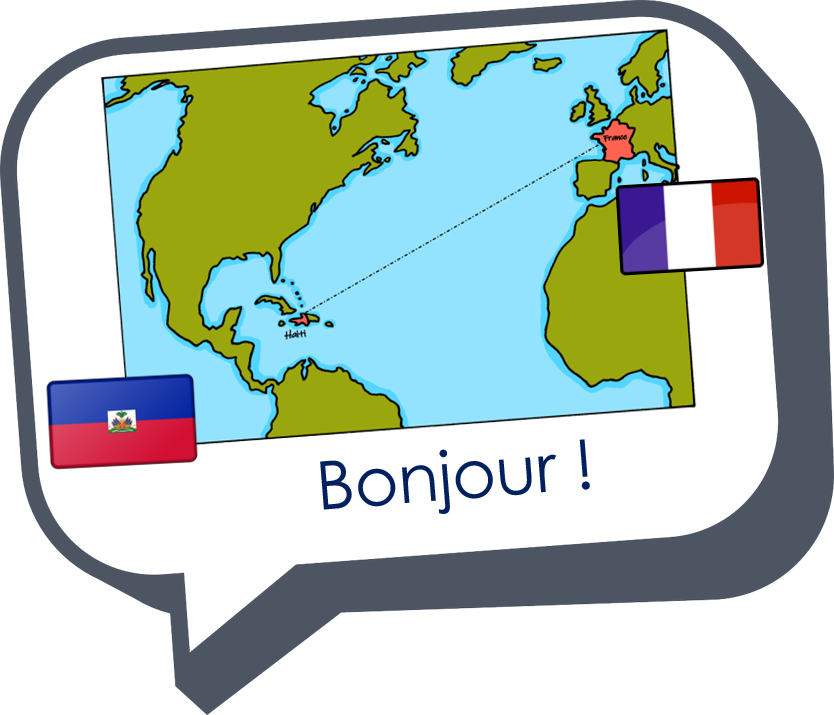 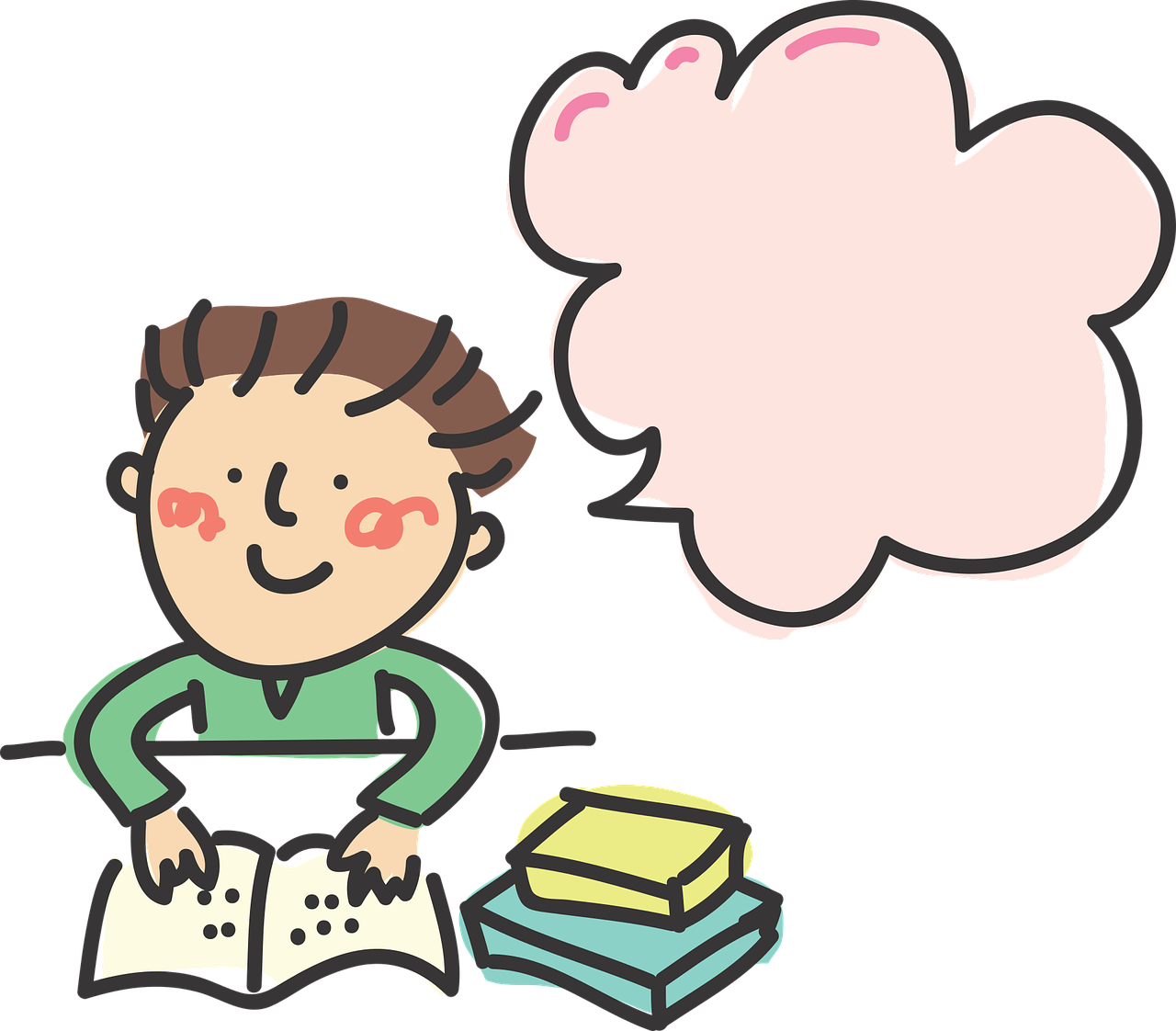 Bonjour ! Ça va ?
jaune
Révision
Several SSC
[Speaker Notes: Artwork by Steve Clarke. Pronoun pictures from NCELP (www.ncelp.org). All additional pictures selected from Pixabay and are
available under a Creative Commons license, no attribution required.

The AUDIO version of the lesson material includes additional audio for the new language
presented (phonics, vocabulary) and audio for the instructions on the slide.
In addition, it includes VIDEO clips of the phonics and the phonics’ source words.  Pupils can be
encouraged to look at the shape of the mouth/lips on slides where these appear, and try to copy
it/them.

Phonics: Revisit several SSC: [en/an] [ien] [ou] [on] [eu] [r] [ç/soft c] [(a)in] [u] [qu] [j/soft g] [ai] [tion] [oi]
Vocabulary: Revisit any Term 3 vocabulary
Revisit 1: mois [179] janvier [939] février [1139] mars [868] avril [1022] mai [943] juin [931] juillet [1326] aout [1445] septembre [944] octobre [826] novembre [982] décembre [891] quand [119] anniversaire [2043] en [7]
Revisit 2:  combien [800] bouche [1838] main [418]  œil [474]  oreille [1884] pied [626] tête [343] yeux [474] des [2] 
Londsale, D., & Le Bras, Y.  (2009). A Frequency Dictionary of French: Core vocabulary for learners London: Routledge.

The frequency rankings for words that occur in this PowerPoint which have been previously introduced in these resources are given
in the SOW and in the resources that first introduced and formally re-visited those words. 
For any other words that occur incidentally in this PowerPoint, frequency rankings will be provided in the notes field wherever
possible.]
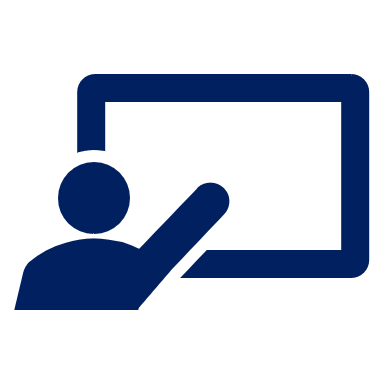 La phonétique
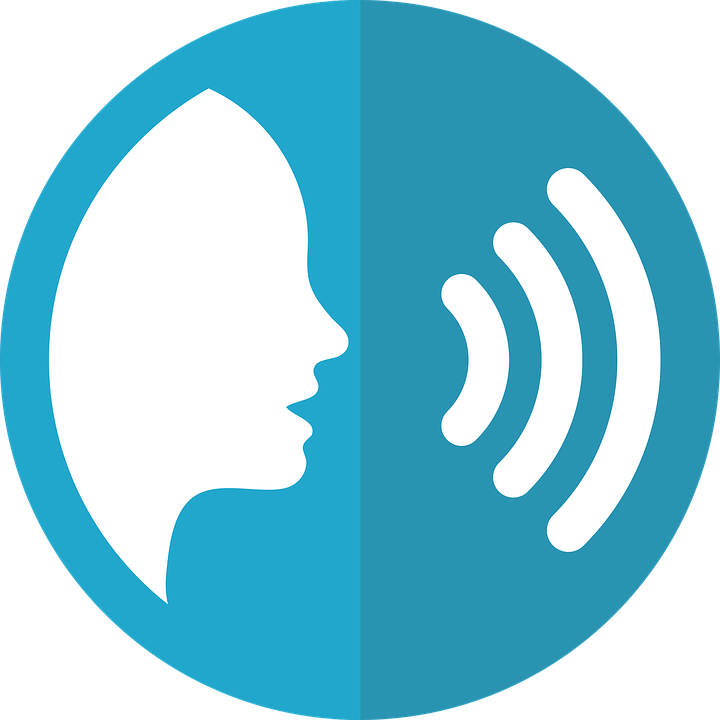 Écoute bien. Écris les SSC correspondants.
bolivien
[Bolivian]
frisquet[chilly]
option[option]
bagarre
[fight]
fêlure
[crack]
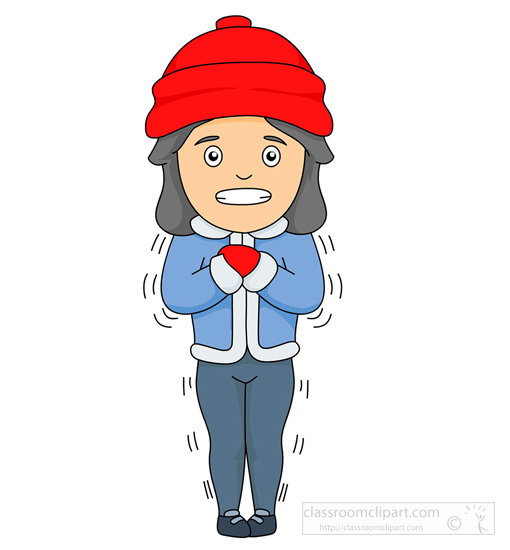 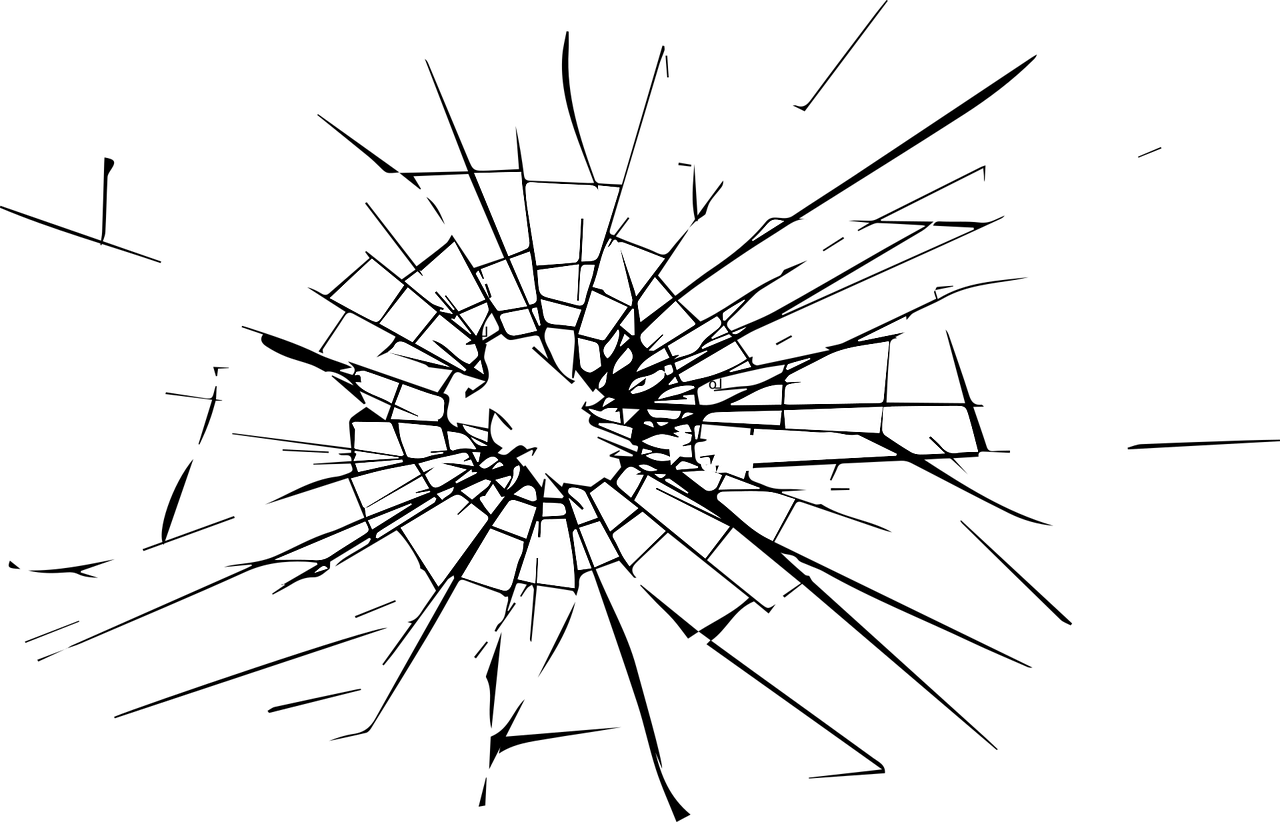 45
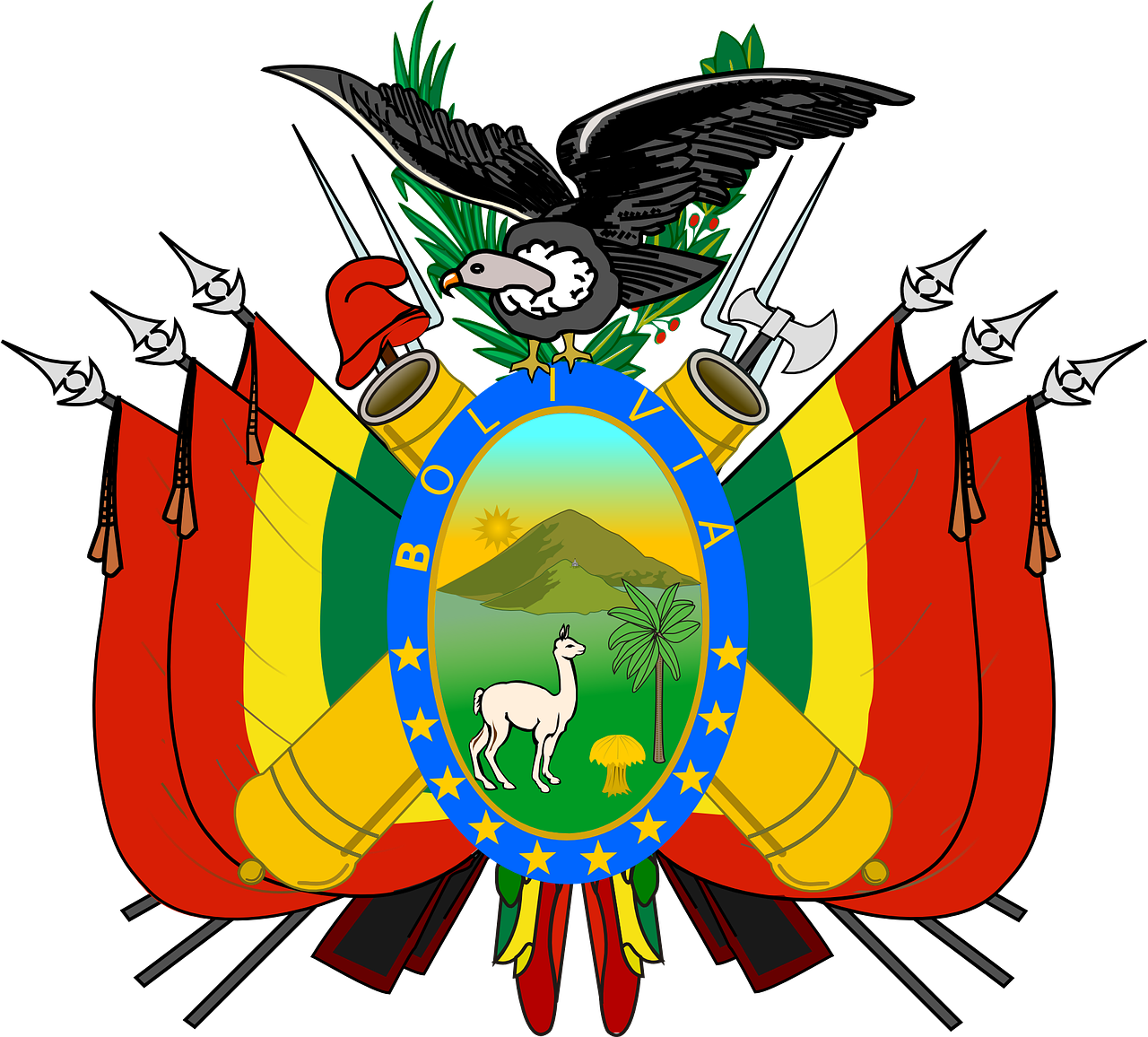 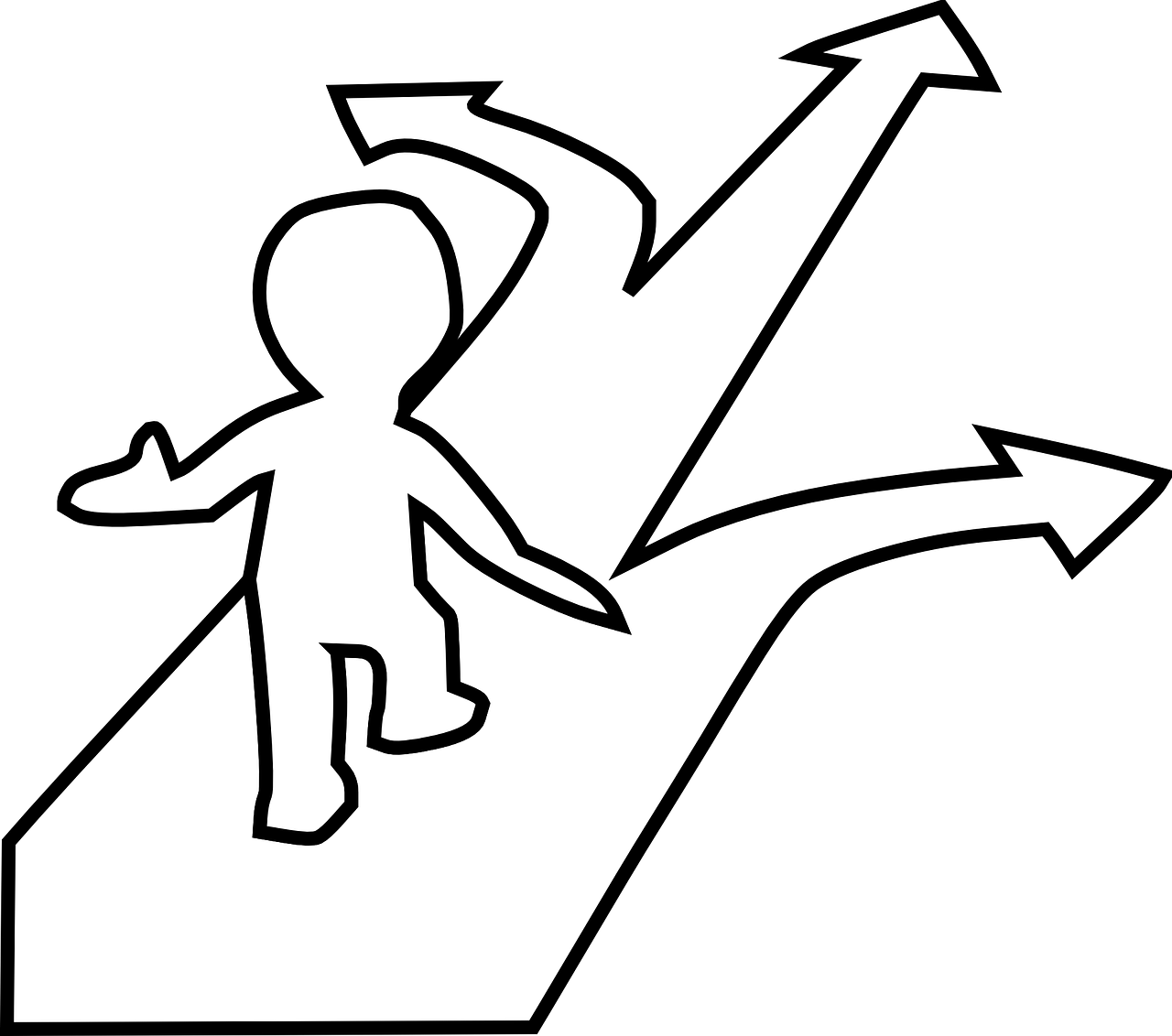 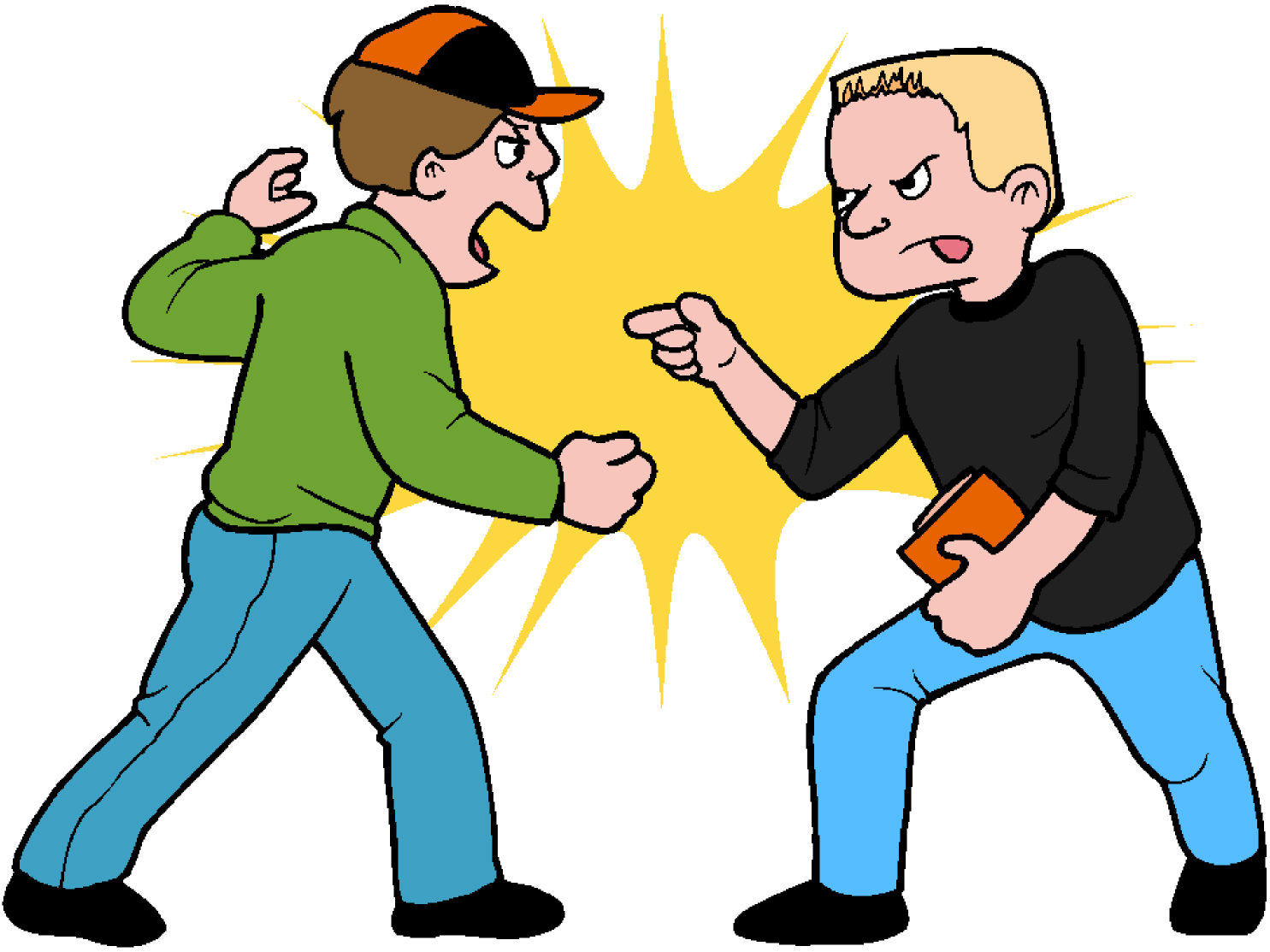 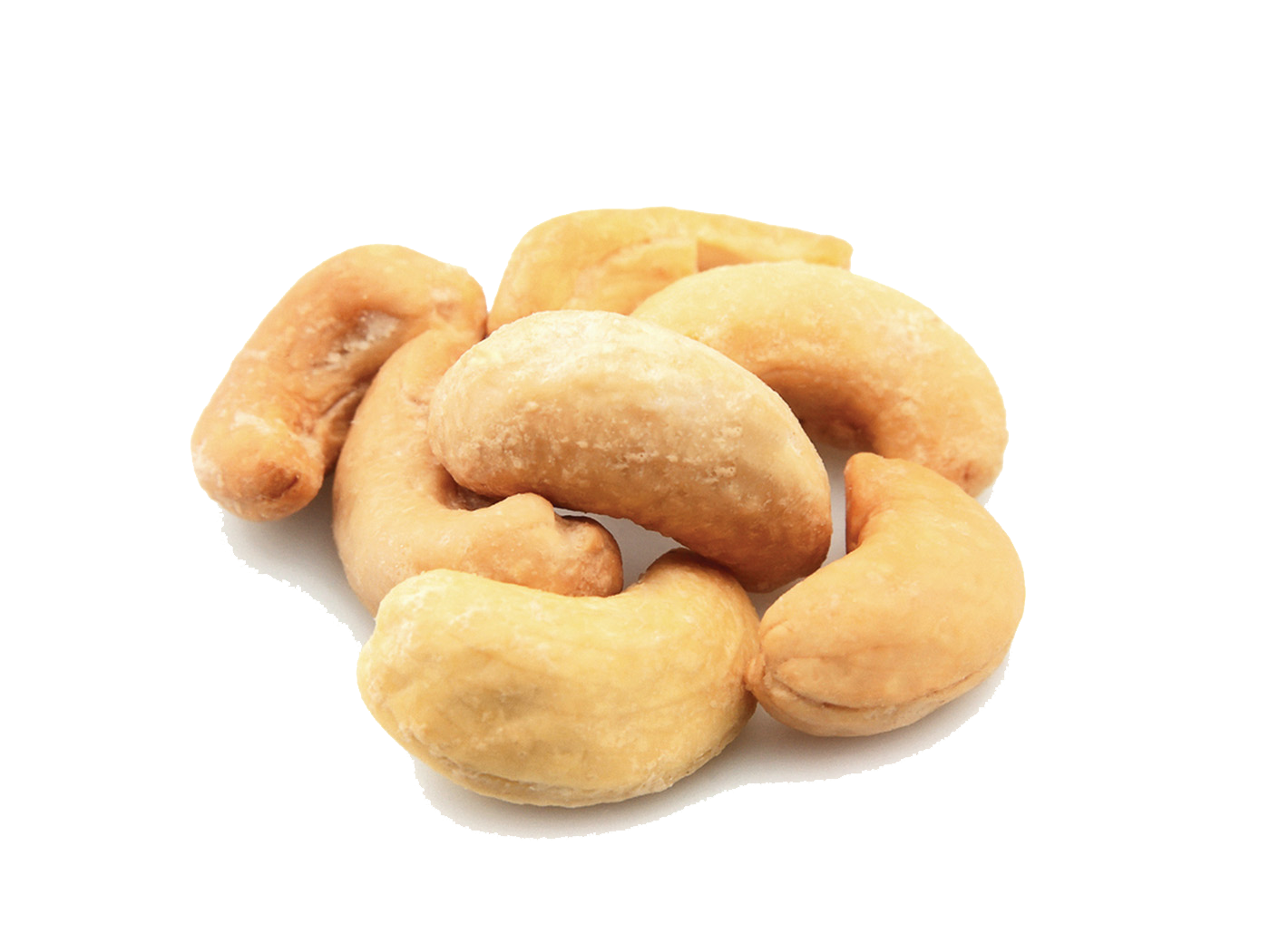 lunaire[lunar]
Noix de cajou
[cashew]
voilette[veil]
coupe
[trophy]
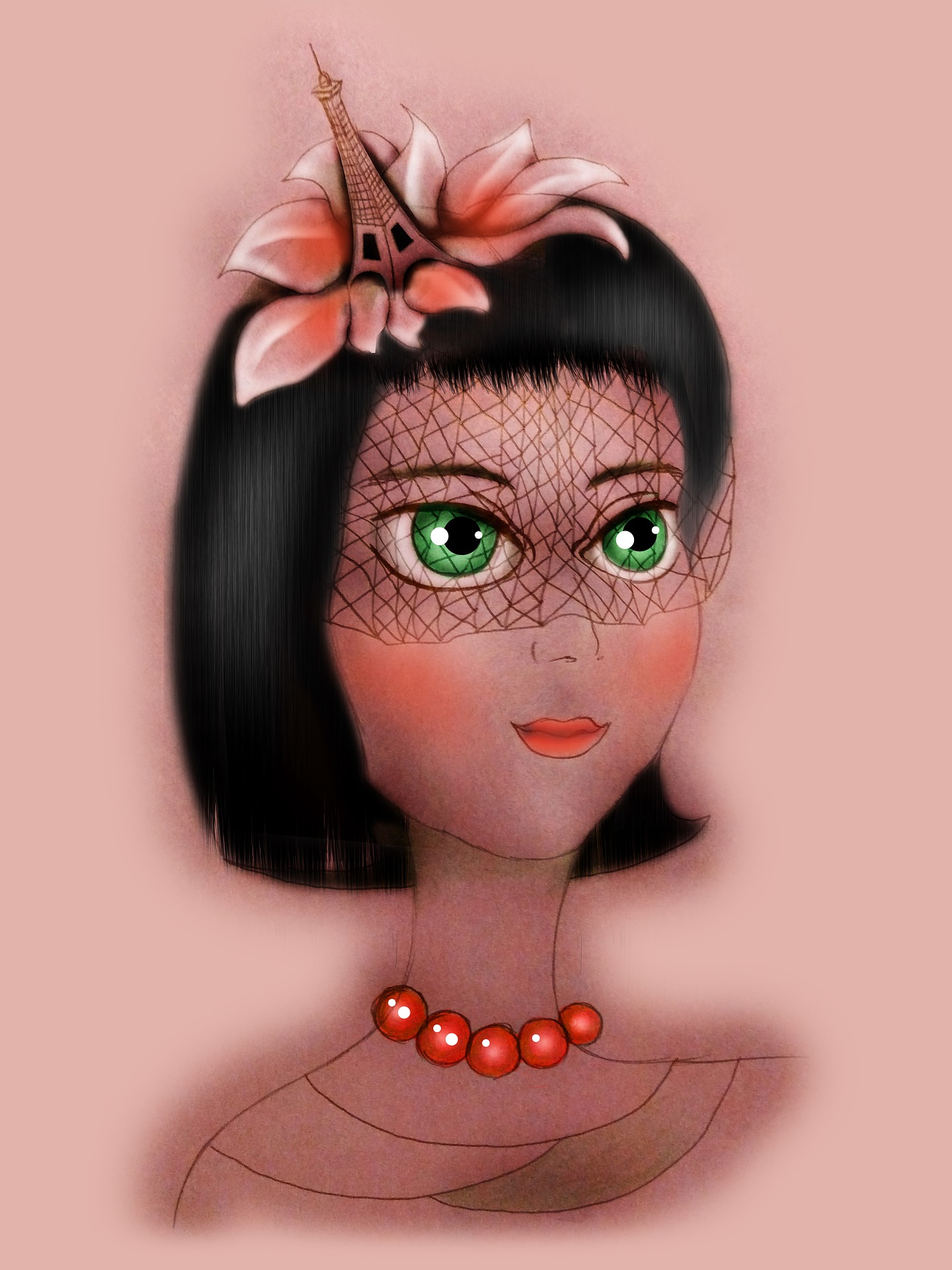 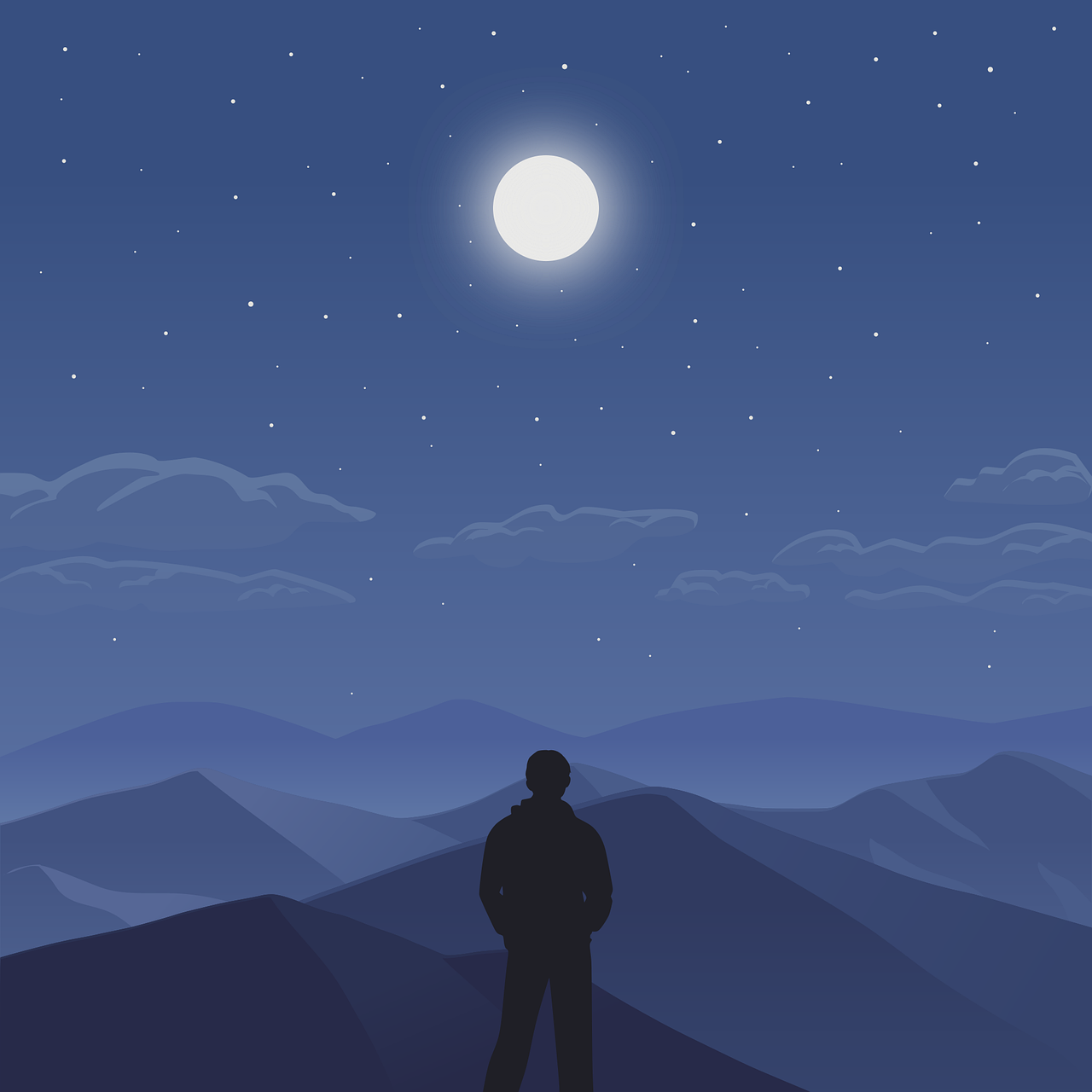 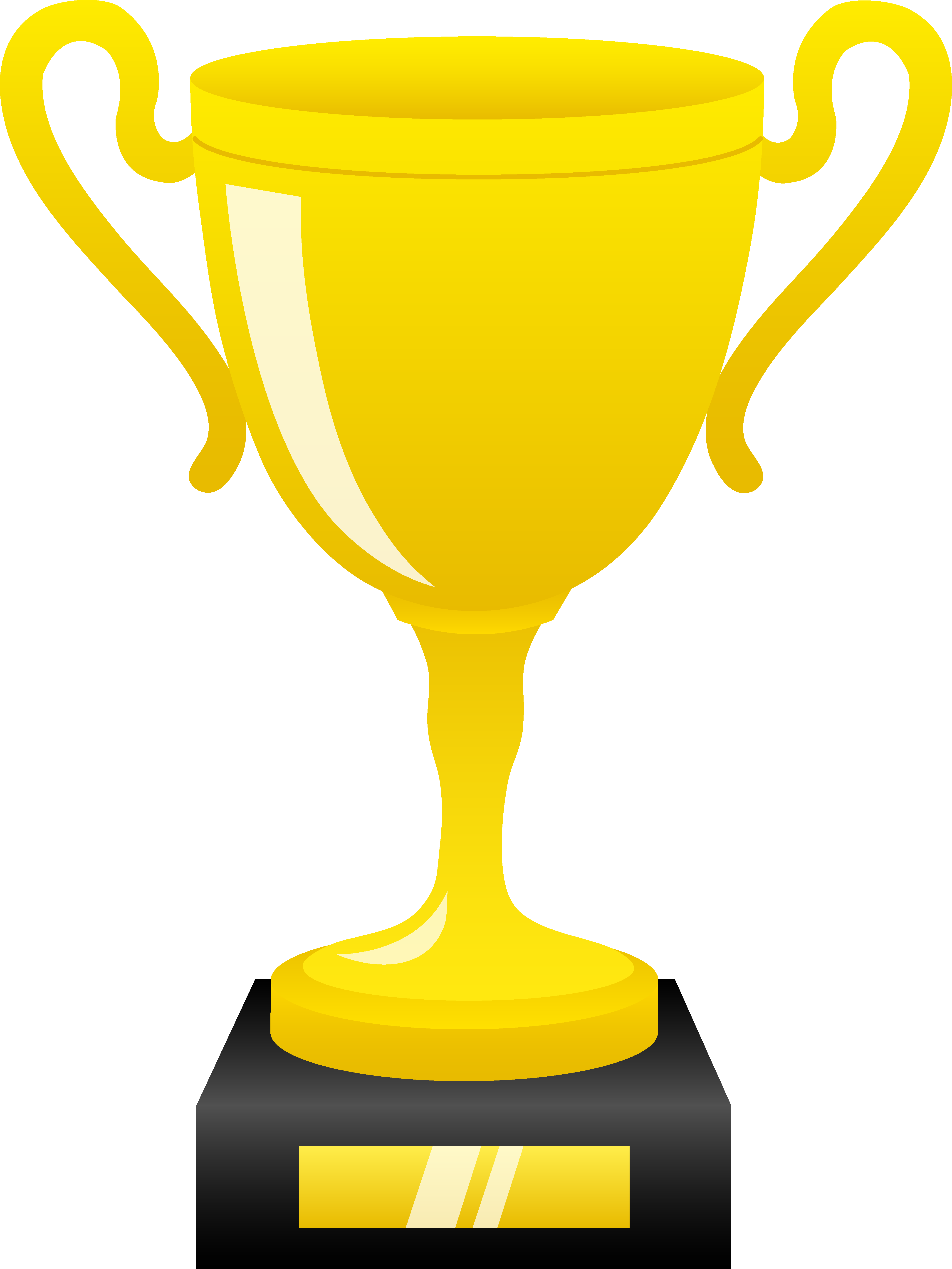 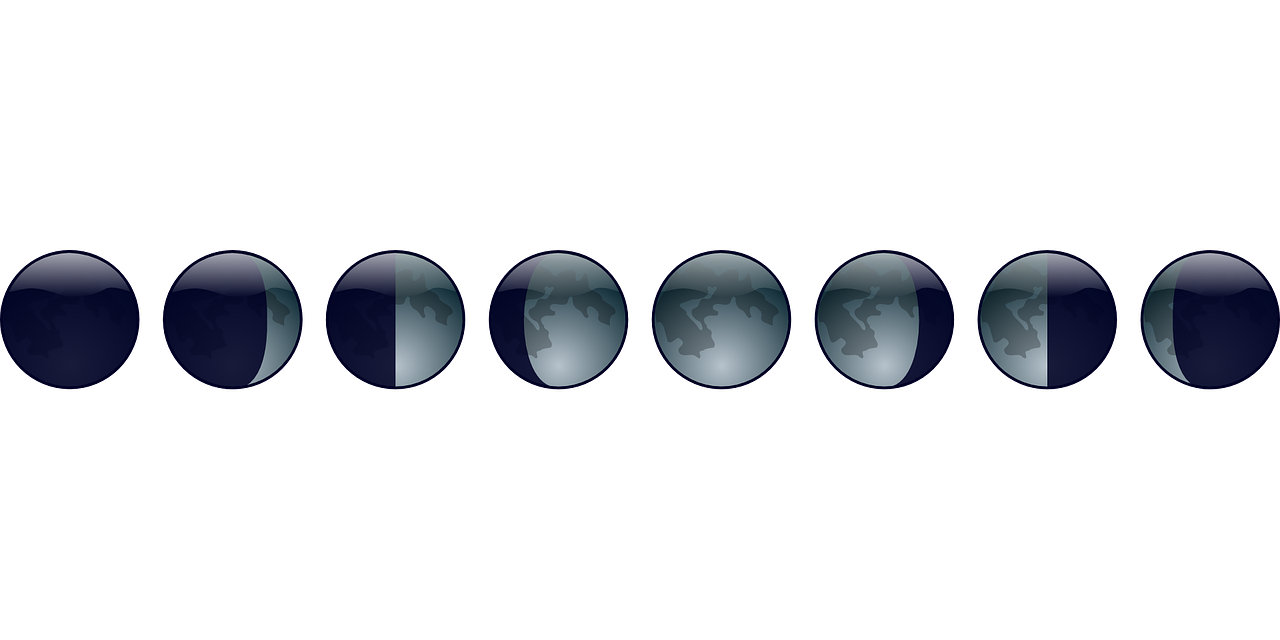 S
adieux[goodbyes]
bancal
[wobbly]
cintre
[hanger]
faucon
[falcon]
caleçon
[boxer shorts]
japper[to bark]
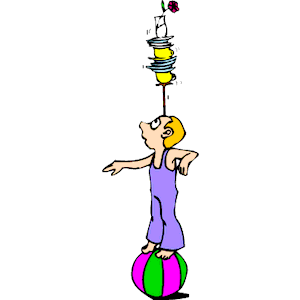 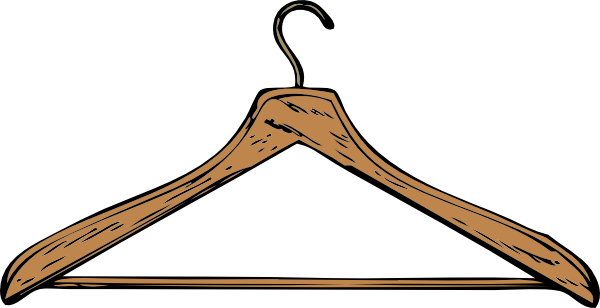 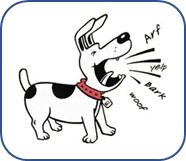 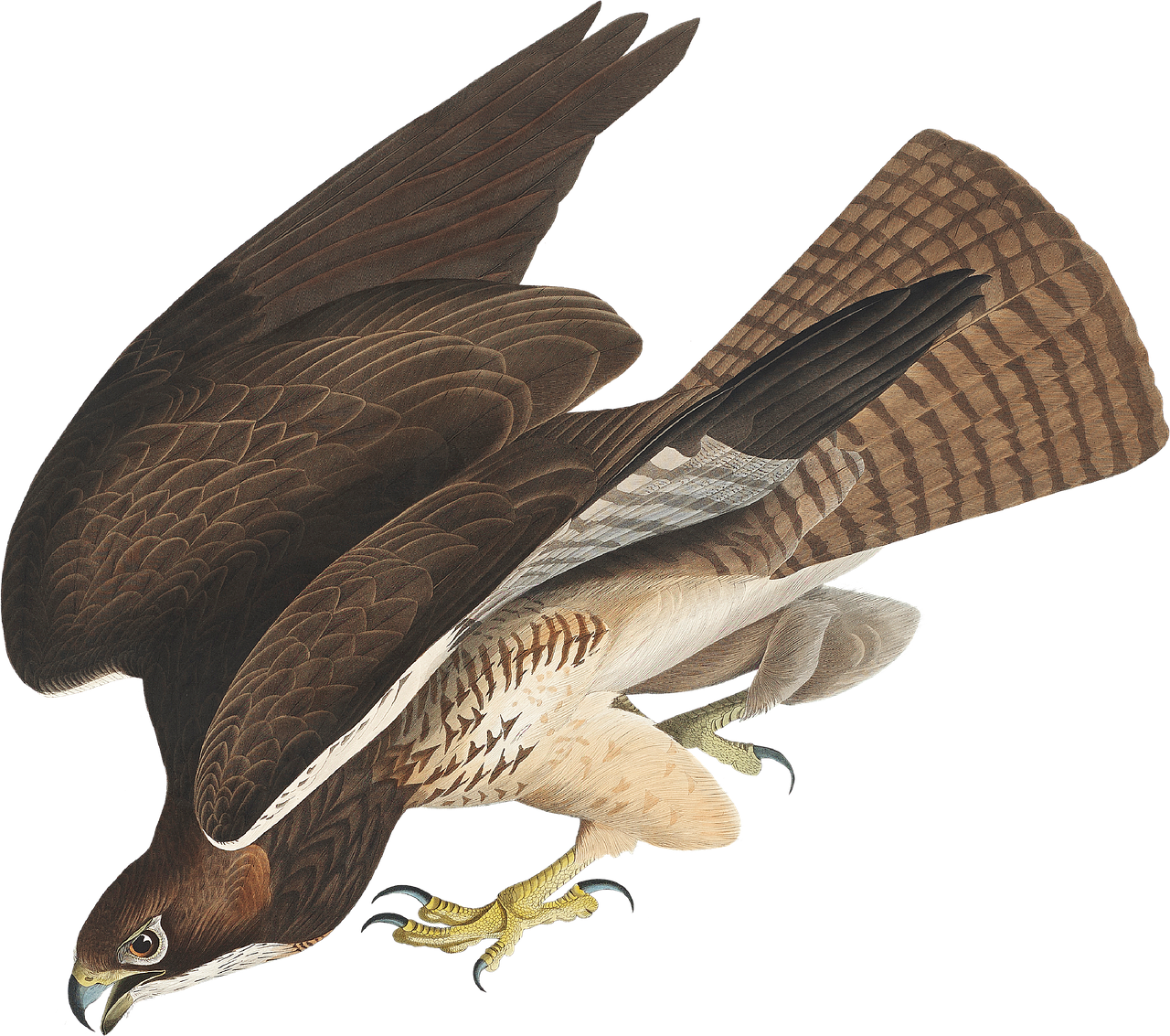 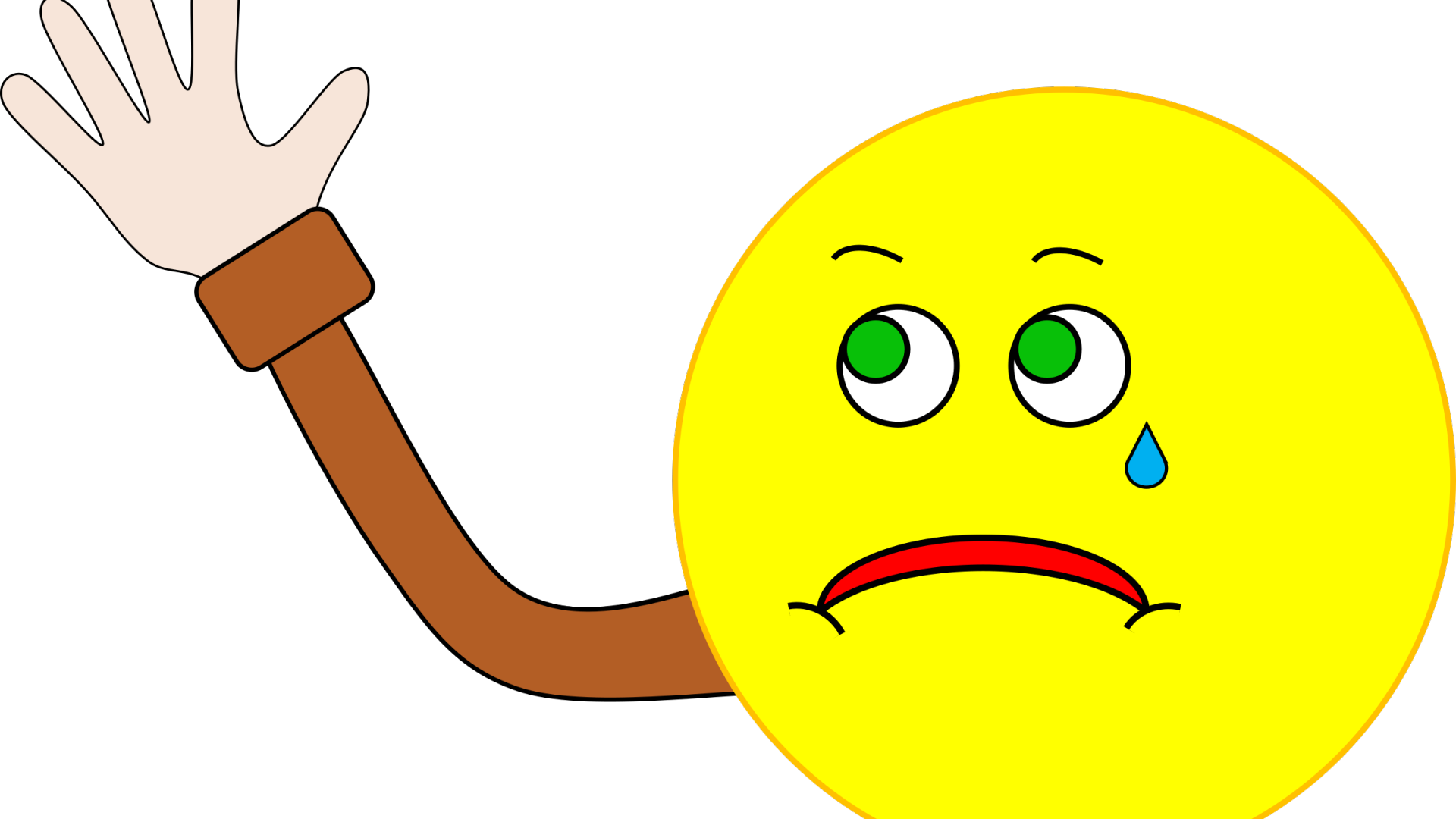 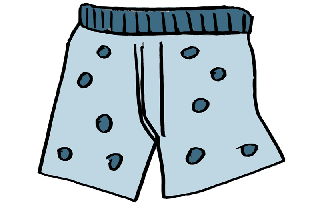 0
DÉBUT
[Speaker Notes: Timing: 5 minutes 

Aim: to practise applying knowledge of a selection of 15 of this year’s SSC to unknown words.

Procedure:1. Click on the picture to hear the word.  Pupils transcribe the missing letter(s).
2. Click to correct.
3. Start the timer.  Attempt to elicit choral pronunciation of all the words again, using the animated prompts, within the 45 seconds allowed.

Frequency of unknown words and cognates:acajou [>5000] acon [>5000] adieu [3968] bancal [>5000] bagarre [>5000] bolivien [>5000] caleçon [>5000] cintre [>5000] coupe [>5000] fêlure [>5000] frisquet [>5000] japper [>5000] lunaire [>5000] option [2156] voilette [>5000] 
Londsale, D., & Le Bras, Y.  (2009). A Frequency Dictionary of French: Core vocabulary for learners London: Routledge.]
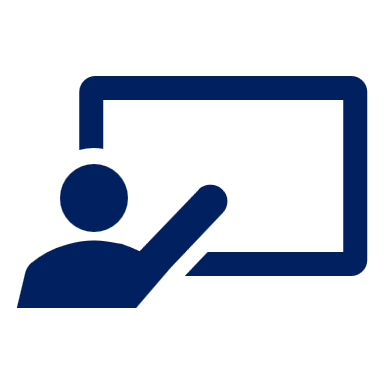 Prononce les mots. La connexion, c’est quoi ?
Vocabulaire
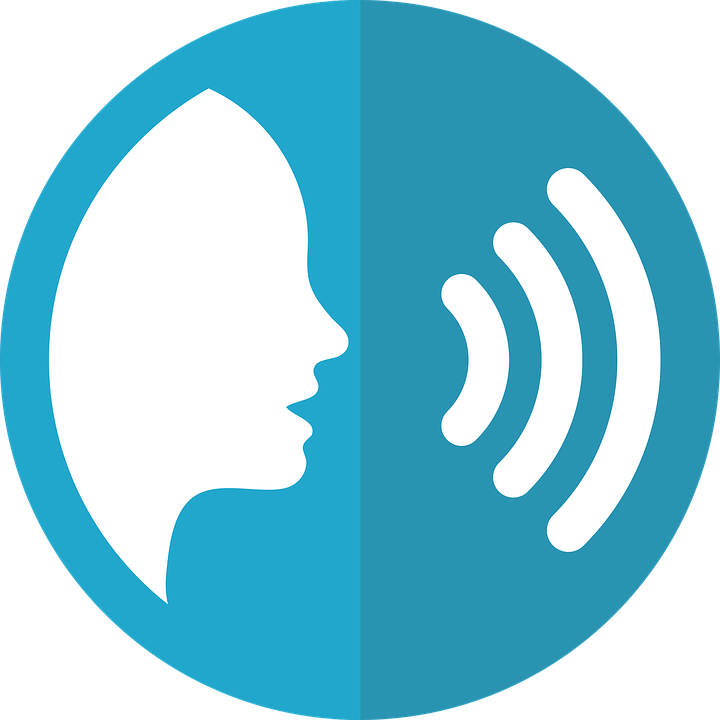 prononcer
le pied
où ?
pratique
étudier
la porte
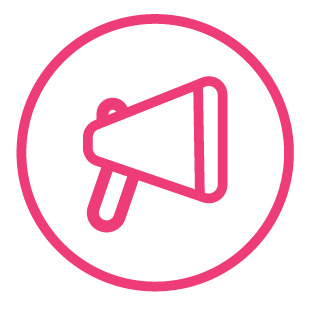 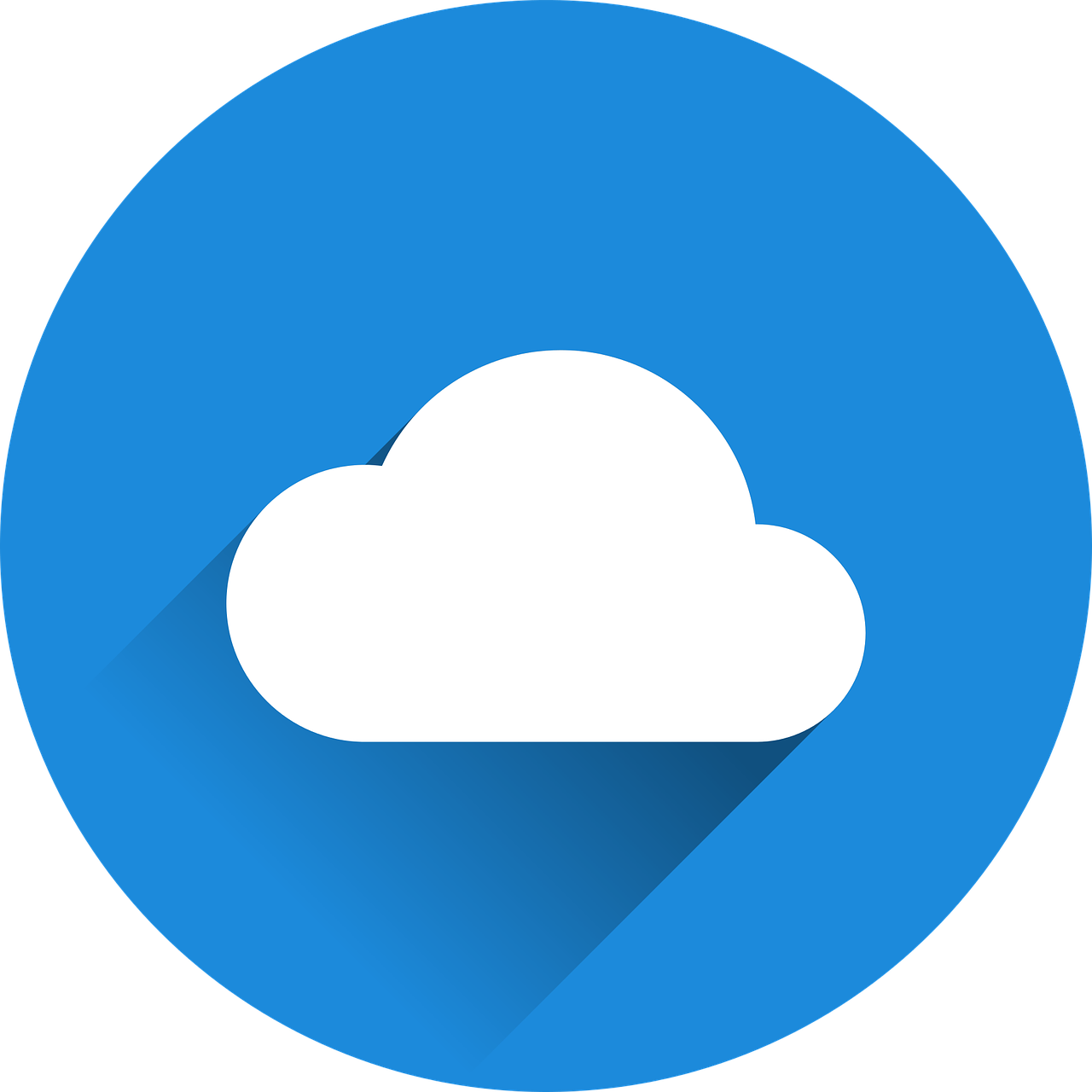 prononcer
le lit
quoi ?
utile
mal
mots
enseigner
quand ?
le bureau
propre
les yeux
vocabulaire
2. étudier
4. la porte
1. le pied
3. pratique
7. utile
5. mal
8. prononcer
9. quoi
6. où
11. quand
10. le lit
12. propre
15. le bureau
13. enseigner
14. les yeux
[Speaker Notes: Timing:  5 minutes 

Aim: to practise pronunciation of previously taught words; to practise written comprehension of 20 previously taught words by finding the associations.

Procedure:
Tell pupils they need to pronounce all the words and also find a title word to associate them with.
Do the first one with pupils.  Say: ‘Le pied, c’est quoi en anglais ?’ foot – bien.  la connexion, c’est quoi ? la langue ? la chambre ? comment ? la description ? la tête ?
Pupils work in pairs to say all the words and decide which words belong in which category.
Elicit the answers and click on each word to move it to its correct category. 

Note: if pupils get stuck, encourage them not to work sequentially 1-15, but to look at all the items and find connections.]
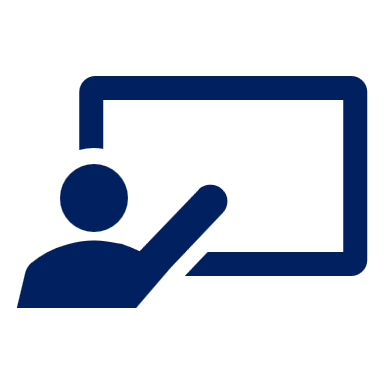 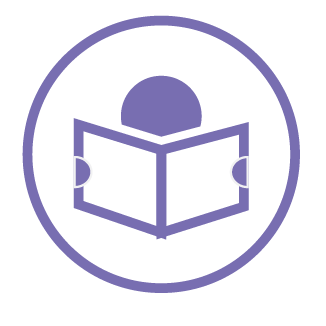 Put a (X) next to the word(s) that complete(s) the sentence.
Grammaire
.
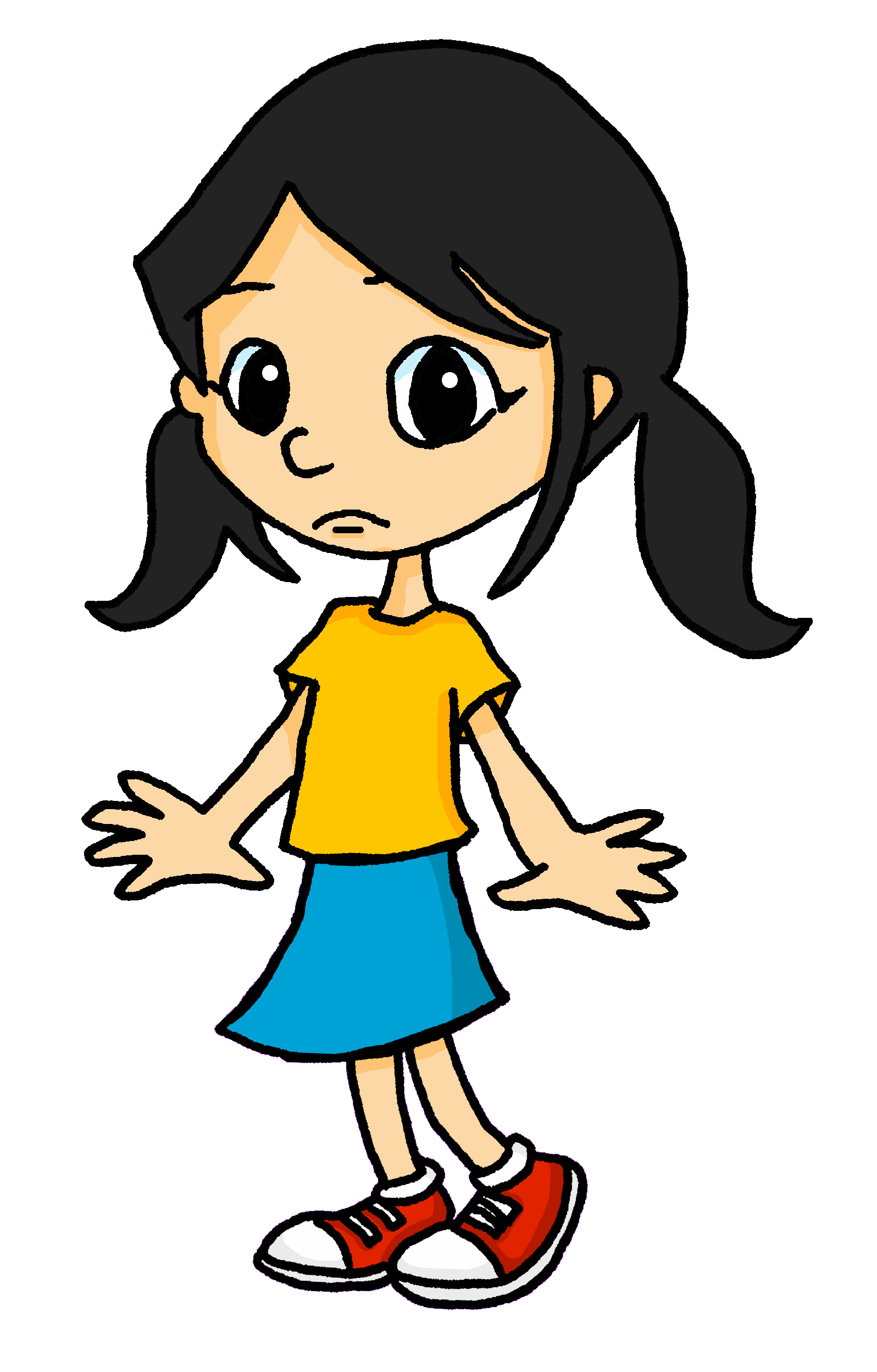 lire
est
est
a
il y a
a
il y a
[Speaker Notes: Timing: 5 minutes
Aim: to practise written understanding of il y a and est.

Procedure:
Ensure that the task is clear.  
Pupils could write 1 – 6 and the correct English verb.

Transcript:
Aujourd’hui, elle est à l’école.Mais un ami est absent.Il a chaud et froid.Dans la classe il y a deux portes.Elle a peur.Sur la table il y a un livre.]
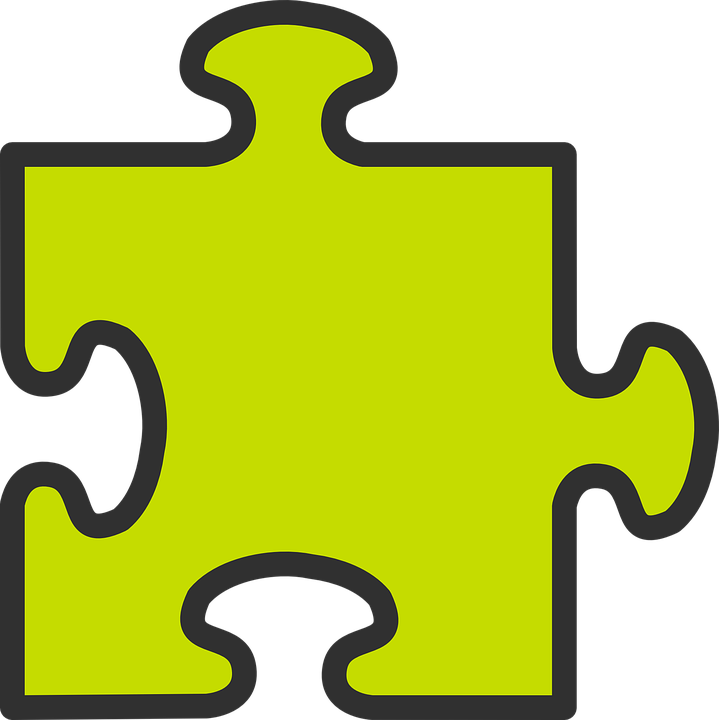 Saying ‘it’ in French
Remember that to say ‘he’ and ‘she’ in French we say ‘il’ and ‘elle’:
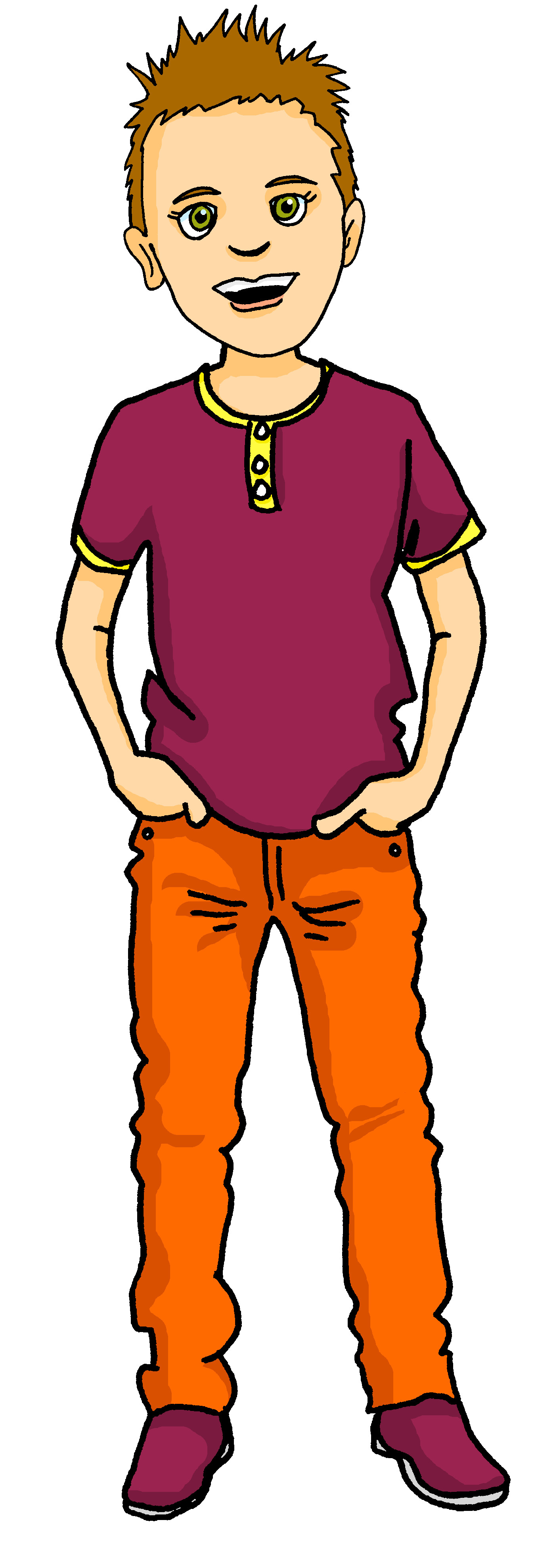 Comment ? means how? but il/elle est comment ? (It is how?)means  What is it like?
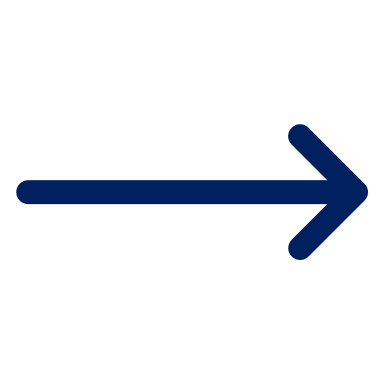 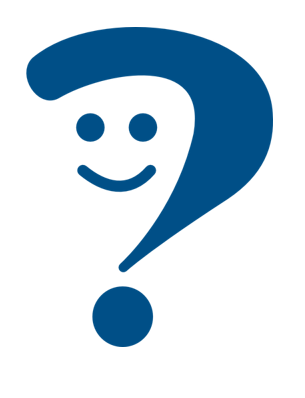 He has a book.
Pierre a un livre.
Il a un livre.
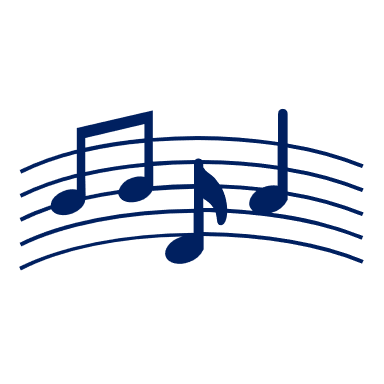 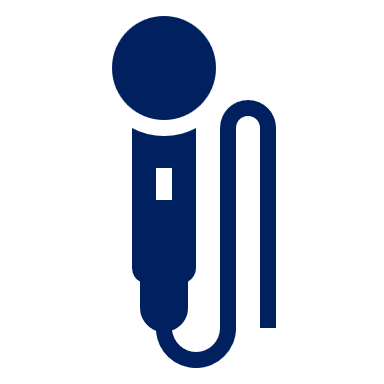 We also use ‘il’ and ‘elle’ to mean ‘it’:
We use ‘il’ for masculine nouns and ‘elle’ for feminine nouns:
Il est comment ?
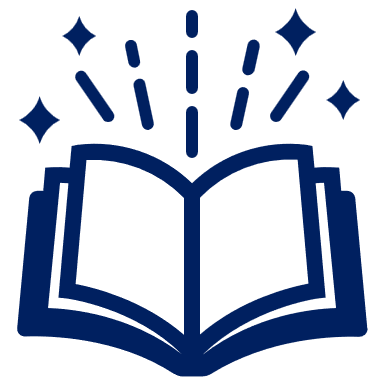 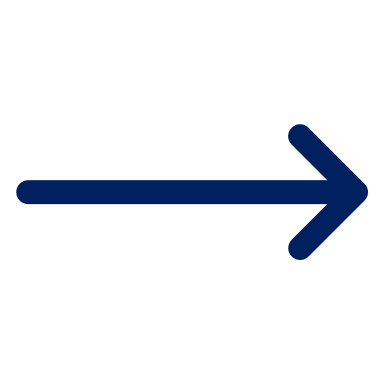 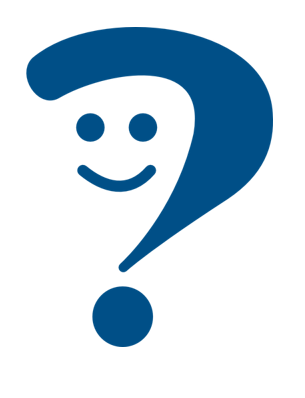 Il est utile.
It is useful.
Le livre est utile.
Elle est comment ?
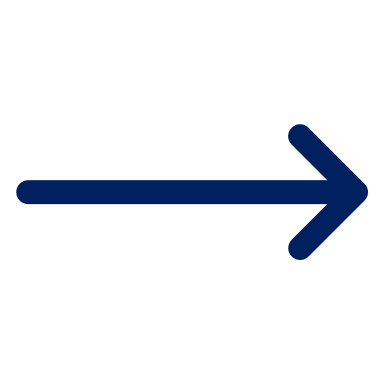 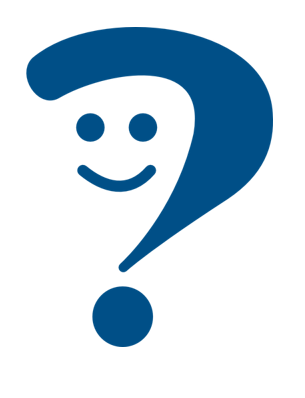 It is typical.
Elle est typique.
La chanson est typique.
Remember! Adjectives already ending in –e are spelt the same for masculine and feminine nouns.
[Speaker Notes: Timing: 2 minutes

Aim: to introduce the use of il / elle to mean ‘it’ with masculine / feminine nouns

Procedure:
Click through the animations to present the new knowledge orally and in writing.
Elicit the English meanings for the French examples.]
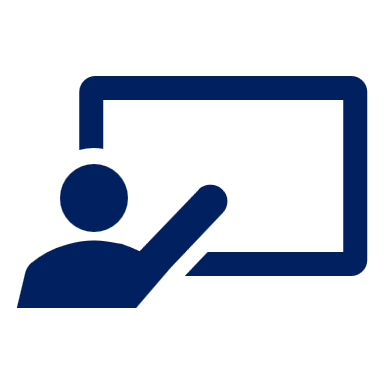 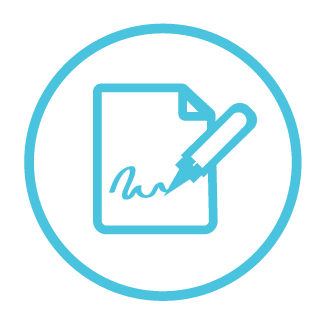 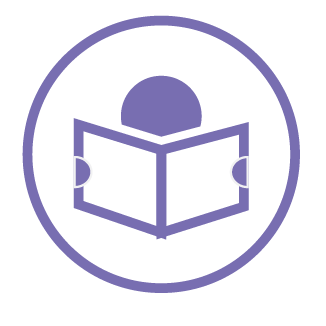 Jigsaw translation
.
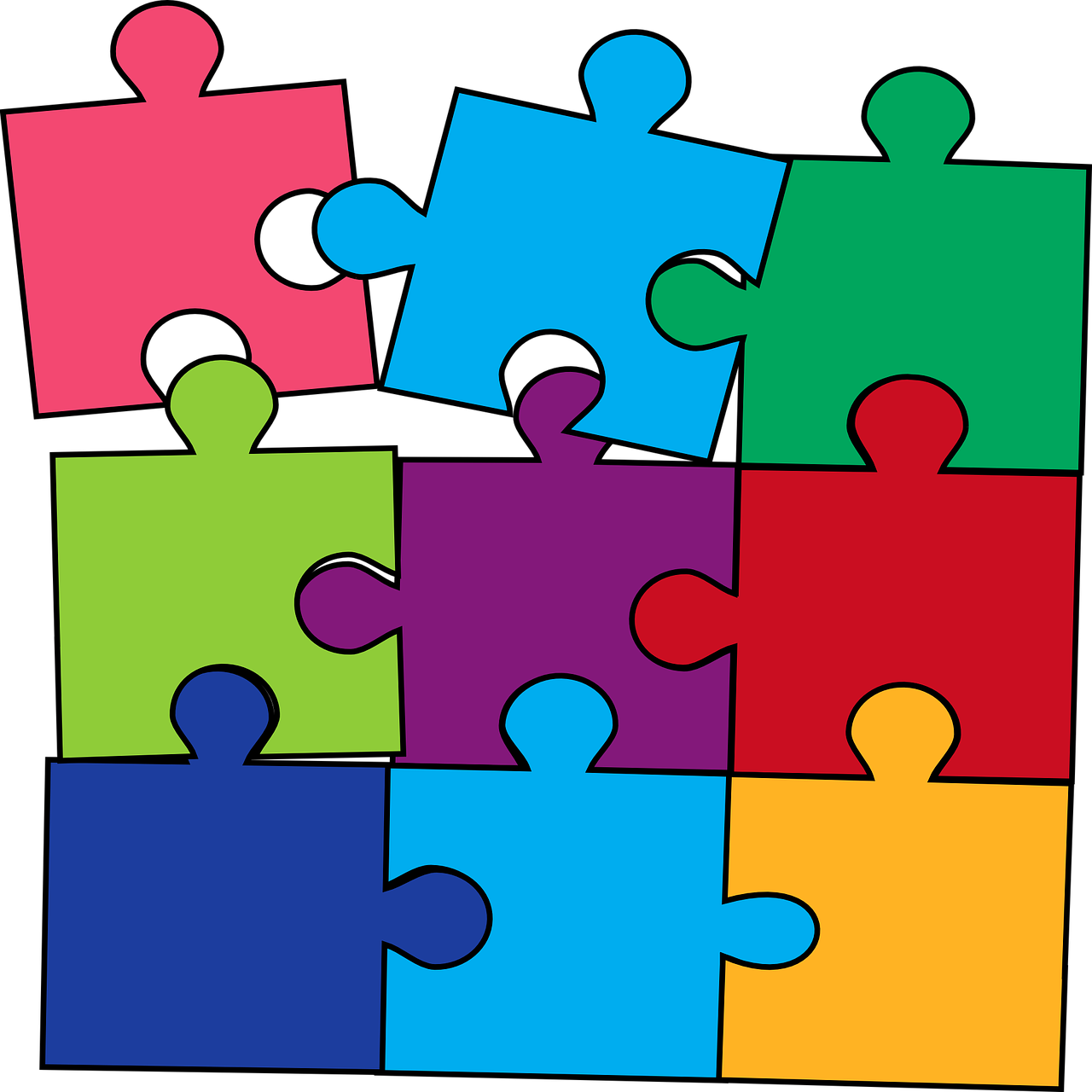 Écris en français et en anglais.
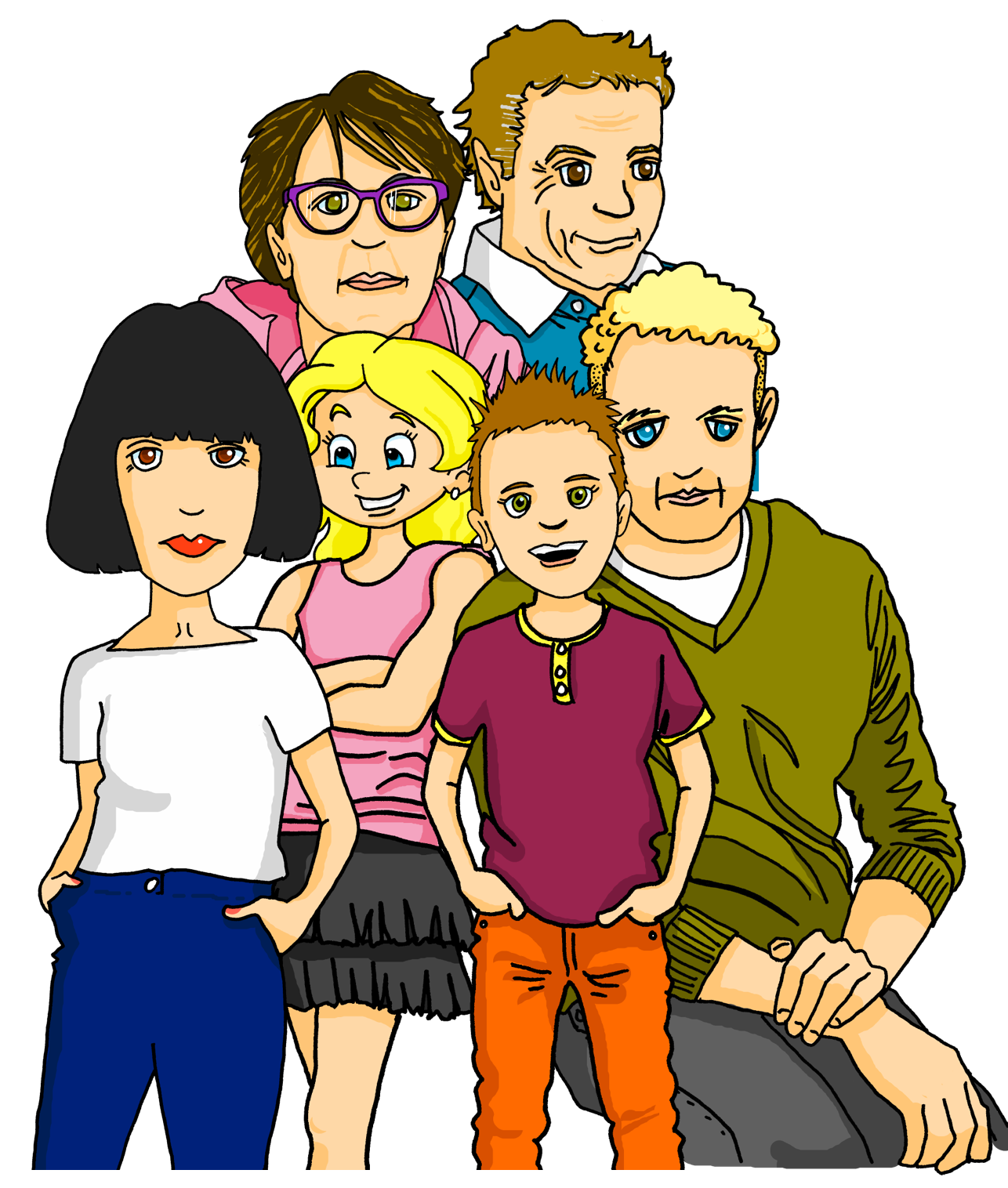 Hervé, mon père, enseigne la musique. Adèle préfère le sport. Il est pratique.

Moi, j’aime la chanson ‘Brave’. Elle est unique.

Ma grand-mère est française mais elle parle anglais.

Elle a un livre en anglais. Il est aussi très utile pour moi.
[Speaker Notes: Timing: 12 minutes

Aim: to practise written production written production and comprehension of a range of taught vocabulary and structures, particularly 

Procedure:
Teachers read the instruction and clarify the meaning.
Talk pupils through the first sentence and reveal the French and English translations.
Pupils works in pairs/small groups to complete the rest of the sentences.
Teacher circulates to support.
Click to reveal and correct responses.]
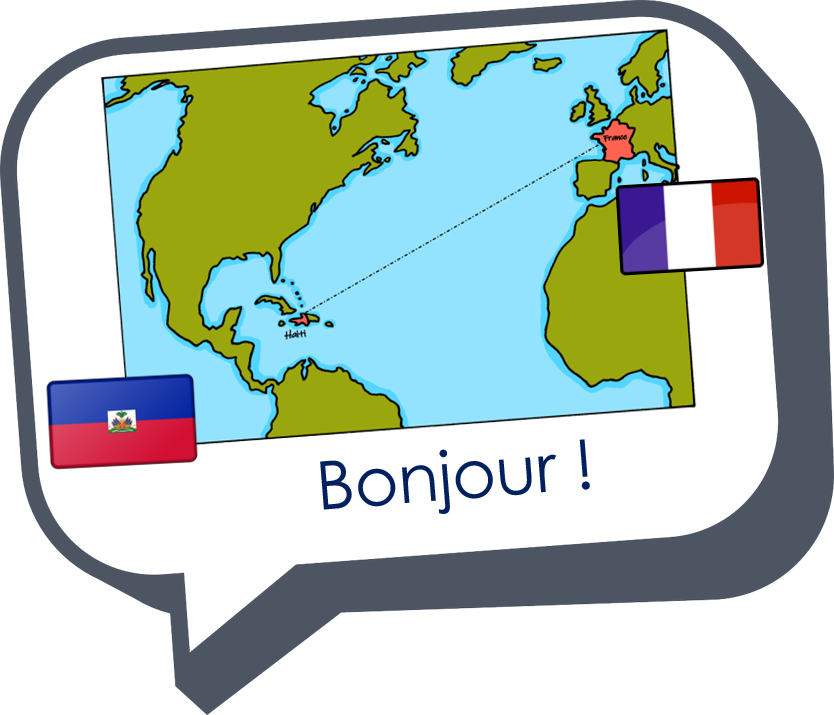 Au revoir !
jaune